第 12 课时
物态变化
考点一　温度　温度计
1.温度
(1)定义:温度是用来表示物体冷热程度的物理量。
(2)摄氏度的规定:在标准大气压下,冰水混合物的温度规定为　　　℃;沸水的温度规定为　   　　℃。在0 ℃和100 ℃之间,平均分成100等份,每一等份代表1 ℃。
0
100
2.温度计
(1)原理:液体温度计是利用　　    　　　　　　的规律制成的。
液体的热胀冷缩
示例:图12-1甲中温度计的使用正确的是　　  　(选填“A”“B”“C”或“D”)。如图乙所示,温度计的读数方式正确的是　　　(选填“A”“B”或“C”),图丙是图乙温度计的放大图,则温度计示数为　　　　℃。
D
B
-4
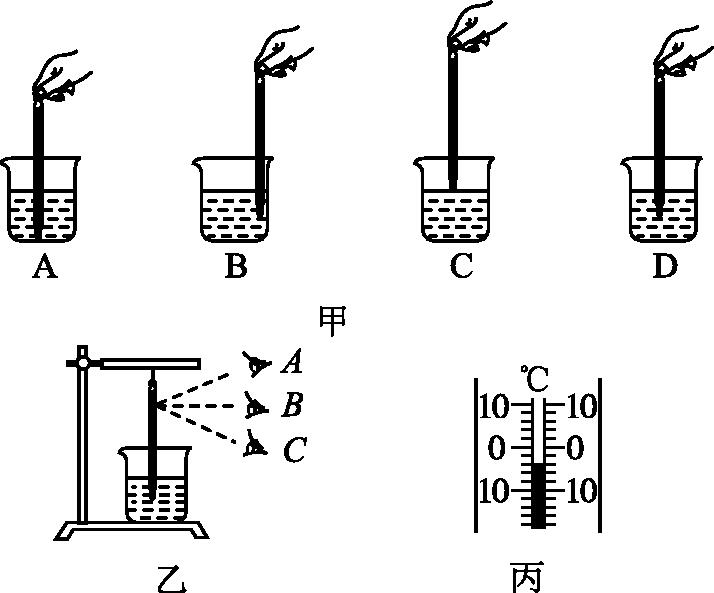 图12-1
3.体温计:如图12-2所示的体温计量程为　　       　　,分度值是　　　　,该温度计示数为　　      　　。体温计上有缩口,使用前需要用力向下甩,体温计可以离开人体读数。
0.1 ℃
35~42 ℃
38.1 ℃
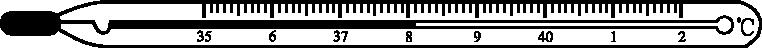 图12-2
考点二　物态变化
1.六种物态变化
①
液
放
液
②
气
⑩
气
放
③④⑧
⑨
气
气
⑤⑥⑦
放
[点拨](1)凡是看得见的“白气”“白雾”都不是水蒸气,而是水蒸气液化成的小水珠。(2)图解“三态六变化”
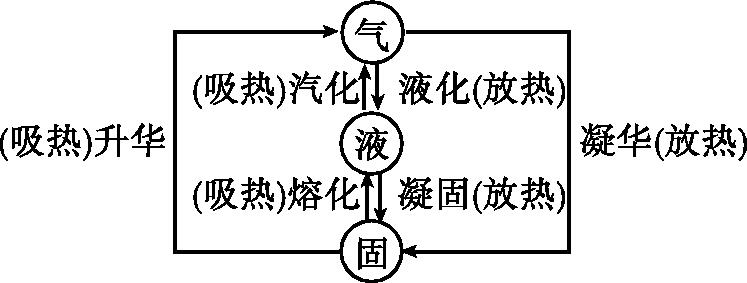 图12-2
2.两种汽化方式
沸点
快
高
（续表）
[补充]液化有两种方式:①降低温度,如空气中的水蒸气遇冷液化成小水滴。②压缩体积,如液化石油气压缩成液体储存在钢瓶内。
3.晶体和非晶体的熔化、凝固图像
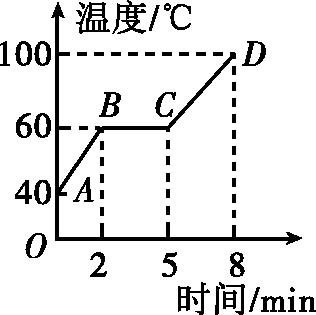 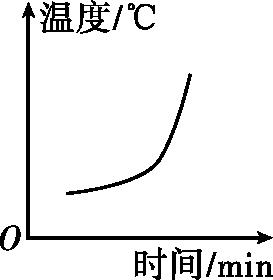 （续表）
固态
升高
固液共存态
吸收
不变
增大
升高
60 ℃
3 min
液态
升高
（续表）
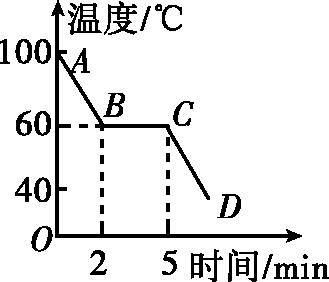 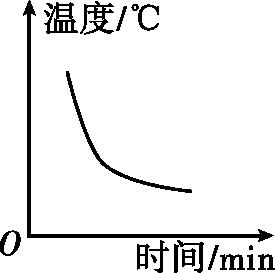 液态
降低
固液共存态
不变
减少
60 ℃
放出
3 min
降低
固态
降低
[点拨]物体吸收热量,内能增大,但温度不一定升高;物体温度升高,内能增大,但不一定吸收热量。
重难一　温度计及其使用
1. [2020·广元]学校在预防新冠肺炎期间,要求对每位师生进行体温检测。下列说法正确的是	(　　)
A.体温计的量程是35~45 ℃
B.体温计的分度值是1 ℃
C.检测某同学体温是36.8 ℃,该同学体温正常
D.冰水混合物的温度一定为0 ℃
C
2. [2020·常州]某市中考要求体温小于37.3 ℃的考生在常规考场考试,体温大于等于37.3 ℃的考生在备用考场考试。某考生的体温测量结果如图12-4所示,他应在　　　　考场考试,该体温计的工作原理是　        　　　　　　　。
常规
液体的热胀冷缩
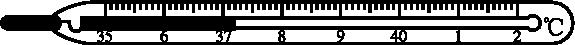 图12-4
3. 如图12-5所示是伽利略制成的世界上第一个温度计,它是利用　　　　　　　的原理工作的,伽利略就利用它来判断气温的高低。观察两个温度计,则A 温度计的示数tA 与B 温度计的示数tB 的大小关系是tA　　　　(选填“大于”“小于”或“等于”)tB。
[答案]气体热胀冷缩　小于
[解析]当外界温度升高时,细管上方气体受热膨胀,体积增大,管中液体将向下运动;当外界温度降低时,细管上方气体遇冷收缩,体积减小,管中的液体上升。由题图可知,A 玻璃管中液面较高,说明外界温度较低,所以A 温度计的示数tA与B 温度计的示数tB的大小关系为tA小于tB。
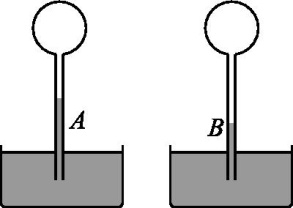 图12-5
重难二　熔化、凝固
4. [2020·湘潭]如图12-6所示是某物质熔化时温度随加热时间变化的图像,由图可知	(　　)
A.该物质是晶体
B.该物质的熔点为60 ℃
C.该物质的熔化过程经历了10 min
D.该物质在B点时全部变成了液态
A
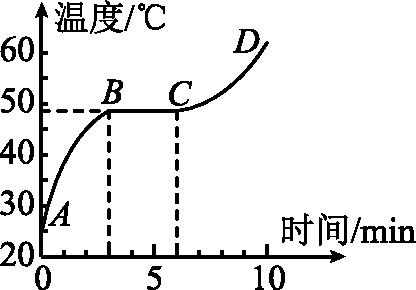 图12-6
5. 如图12-7所示,冻豆腐是一种传统豆制品。先把新鲜豆腐放入冰箱里冷冻成冻豆腐,然后从冰箱里取出冻豆腐解冻,这时发现豆腐里有许多小孔,这是由于豆腐里的水先　　　　后　  　　形成的。
凝固
熔化
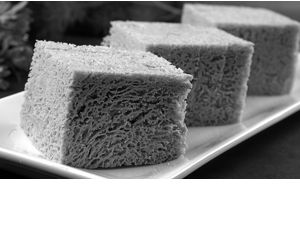 图12-7
6.如图12-8甲所示,高烧的病人用冰袋降温是利用了　　  　　　。如图乙所示,冬天,北方的菜窖里为防止菜冻坏,常常放几桶水,这是利用了　　　　　　。
熔化吸热
凝固放热
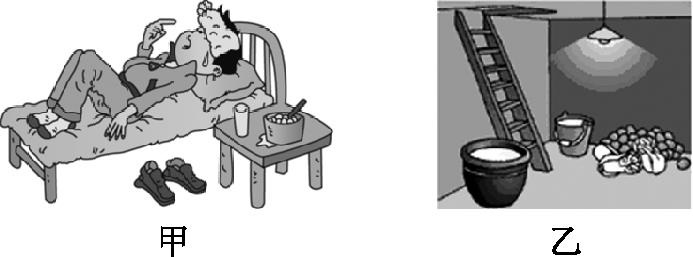 图12-8
重难三　汽化、液化
7. [2020·南昌模拟]在抗击新冠肺炎期间,医务人员进入病房前必须要穿戴好防护服、口罩、护目镜等。护目镜在使用一段时间后,会出现起雾的现象,这是由于护目镜和面部之间的水蒸气遇冷　　 　　(填写物态变化名称)形成的,在这个过程中　　　　(选填“吸收”或“放出”)热量。
液化
放出
8. [2020·安顺]如图12-9所示,游泳者出水后,由于水分蒸发　　　 的缘故导致身体会感到冷,此时他会不由自主地将身体蜷缩起来,这其实是为了　　　　(选填“加快”或“减慢”)水分蒸发。
吸热
减慢
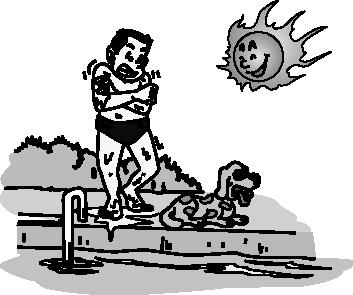 图12-9
9. [2020·威海]省油灯是我国古代劳动人民智慧的结晶,其由上下两个碗状容器组成,中间有夹层,夹层有一小孔与外部相连。有研究人员发现“上部盛水,夹层盛油”能够省油(如图12-10所示),请写出两个能省油的原因:_　    　　　　　,
　　　                                                                                      　　　　　。
降低油的温度
减小油与空气的接触面积(或减小油上方的空气流速,三个原因写出两个即可)
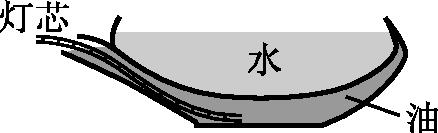 图12-10
10. [2020·宿迁]如图12-11所示是“观察水的沸腾”实验中描绘的水温随时间变化的图像,由图可知,水的沸点为　　　　℃,此时水面上方的气压　　　　(选填“高于”“低于”或“等于”)标准大气压;在第8 min时,水中的气泡在上升过程中会　　　　(选填“变大”“不变”或“变小”)。
98
低于
变大
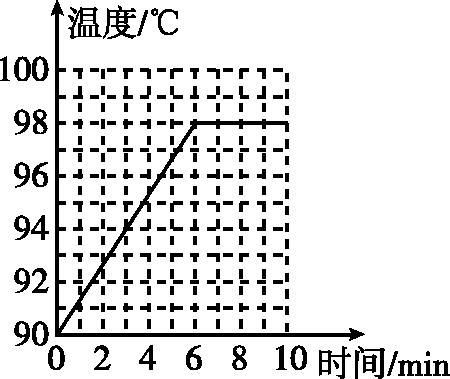 图12-11
11.如图12-12所示,林红同学把碗放在锅里的水中蒸食物。当锅里的水沸腾以后,锅内碗中的水(　　)
A.同时沸腾	
B.稍后也沸腾了
C.温度达到沸点,不会沸腾	
D.温度低于沸点,不会沸腾
C
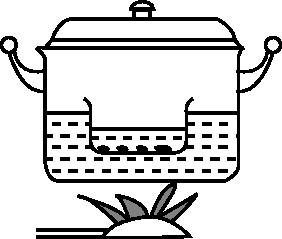 图12-12
重难四　升华、凝华
12. 在试管中放少量碘,塞紧盖子放入热水中。当固态碘变为紫色的碘蒸气并充满试管后,将试管从热水中取出,放入凉水中,碘蒸气又会变为固态碘附着在试管内壁上。关于物质碘的物态变化过程,下列说法正确的是(　　)
A.先放热升华后吸热凝华
B.先吸热升华后放热凝华
C.先放热熔化后吸热凝固
D.先吸热熔化后放热凝固
B
13. [2020·江西样卷一]如图12-13所示,寒冷的冬天,室外的雪没有化成水,但堆好的雪人却渐渐变小了,这是　　　　现象,此过程要　　　　热量。
升华
吸收
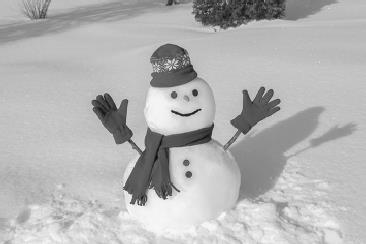 图12-13
14.冬季,林红奶奶家房子上落了厚厚一层雪,如图12-14所示。雪是空气中水蒸气遇冷　　　　成小冰晶形成的;早晨窗玻璃上出现了冰花,这是　　　　现象,它会出现在窗户玻璃上的　  　　(选填“内”或“外”)侧。
凝华
凝华
内
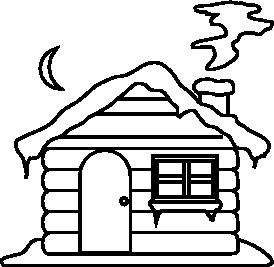 图12-14
15. [2018·江西]在观察碘的升华实验时,小原和小艳查阅相关资料得知:碘的熔点约为113.7 ℃,沸点约为184.4 ℃。关于碘的加热使用了两种不同的方式:A.用热水加热;B.用酒精灯加热(酒精灯外焰温度约为400~600 ℃)。经过多次实验验证,确认A方式更为科学合理,请你简述A方式的合理之处。
答:(1)用热水加热,不能达到碘的熔点和沸点;
(2)碘依然维持原来的固体颗粒状态;
(3)观察到的碘蒸气是由固态直接变为气态,属于升华。
突破一　探究固体熔化时温度的变化规律
【设计和进行实验】
1.实验主要器材:
固体粉末(好处:受热均匀,且温度计的玻璃泡可以与固体粉末充分接触)、温度计、停表、石棉网(作用:使烧杯底部受热均匀)、搅拌器(作用:使物质受热均匀)。
2.器材的组装顺序:自下而上。
3.试管在水中的位置:使被加热物体浸没在水中,试管不能接触到烧杯的侧壁和底部。
4.水浴法加热:使物质受热均匀,且升温缓慢便于观察实验现象。特点:被加热物质的温度不会超过100 ℃。
【数据处理和分析】
5.设计实验数据记录表格(如下表所示)并绘制熔化过程中温度-时间图像,分析图像,判断物质是否为晶体(根据图像中有无水平线确定,若为晶体还可确定其熔点),得到物质在熔化过程中内能和温度的变化规律(晶体吸收热量,内能增加,温度不变;非晶体吸收热量,内能增加,温度升高)及物质的状态等。
【交流与反思】
6.实验中收集多组数据是为了寻找普遍规律。
7.熔化前后曲线的倾斜程度不一样,原因:同种物质,状态不同,比热容不同。
8.做冰的熔化实验时,熔化结束后继续加热,试管中的水不会沸腾,原因:试管里的水达到沸点后,不能继续吸热。
例1 [2020·营口]在“探究冰熔化时温度的变化规律”实验中,实验装置如图12-15甲所示: 
(1)安装图甲所示的器材时,顺序应　　        　　(选填“自上而下”或“自下而上”)。实验时,试管里装有适量的　　　　(选填“冰块”或“碎冰”),将试管放入水中加热,这样做的目的是　　　        　　　,而且温度上升较慢,便于记录。 
(2)为完成该实验,除图中提供的器材外,还需
要用到的测量工具是　　　　。
自下而上
碎冰
使冰受热均匀
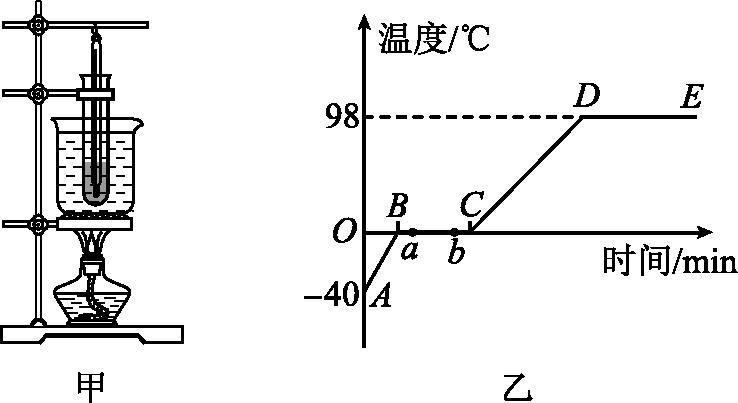 停表
图12-15
(3)如图乙所示是根据实验记录绘制的给冰加热时温度随时间变化的图像,由图像可知:BC 段的物质处于　　   　　　状态,图像中a点的内能　　　　(选填“大于”“小于”或“等于”)b点的内能。 
(4)试管中的冰完全熔化后,若持续加热,得到图像中的DE 段,由此判断可能是液面上方的气压　　　　(选填“高于”或“低于”)标准大气压;这段时间内试管中的水　　　　(选填“能”或
“不能”)沸腾。
固液共存
小于
低于
不能
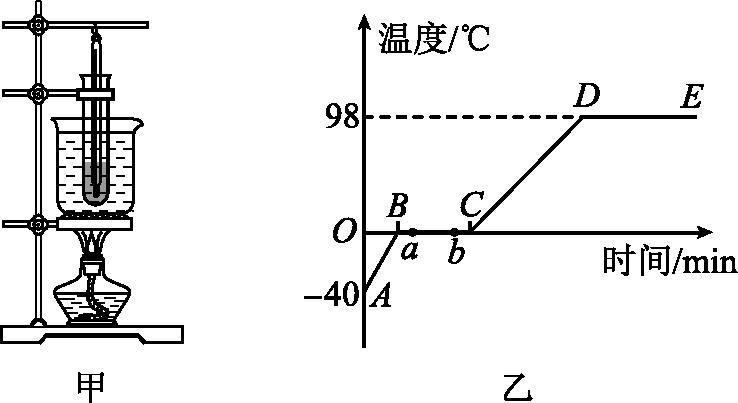 图12-15
◀ 实验拓展 ▶
(5)实验中,需要观察试管内物质的　　     　,并记录温度和加热时间。 
(6)林红同学在完成同一实验时绘制的温度与时间关系的图像如图12-16所示。分析图像判断出她的实验数据有问题,原因是                                                        
　                                                                  。
状态
水的比热容大于冰的比热容,质量
相同的冰和水吸收相同的热量,水升温较慢
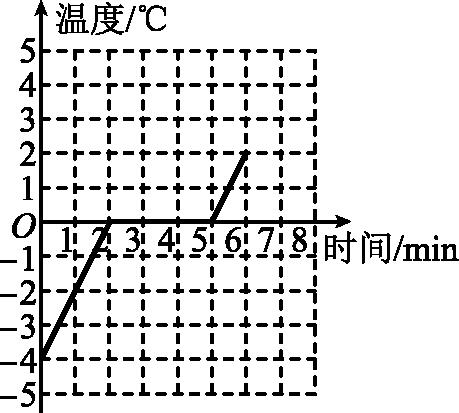 图12-16
突破二　探究水沸腾时温度变化的特点
【设计和进行实验】
1.实验主要器材:温度计、硬纸板(作用:减少热量散失,缩短实验时间;硬纸板上留有小孔的目的:使烧杯内外气压相同;注意:如果加的是不留小孔的厚纸板,会使烧杯内气压升高,从而提高水的沸点)。
2.器材的组装顺序:自下而上。
3.沸腾前后气泡的特点:沸腾前气泡较少,在上升的过程中变小;沸腾时出现大量气泡,在上升的过程中变大。
【数据处理和分析】
4.设计实验数据记录表格(如下表所示)并绘制水沸腾时的温度-时间图像,分析图像,可得出水在沸腾过程中的特点(持续吸热,温度不变)及水的沸点(保持不变的温度所对应的数值即为水的沸点)。
【交流与反思】
5.烧杯口产生“白气”的原因:水蒸气遇冷液化形成小水珠。
6.沸点低于100 ℃的原因:当地气压低于标准大气压。
7.加热时间较长的原因:水的质量太多或水的初温太低。缩短加热时间的方法:减少水的质量或提高水的初温或加盖纸板或增大酒精灯的火焰。
8.撤去酒精灯后水没有立刻停止沸腾的原因:石棉网的温度高于水的沸点,水还会继续吸热。
例2 [2017·江西]探究水沸腾时温度变化的特点:
(1)如图12-17甲所示是某小组安装的实验装置,合理的安装顺序是　　　　。(填序号) 
①烧杯和水　
②酒精灯　
③铁夹和温度计(含纸盖)　
④铁圈和石棉网
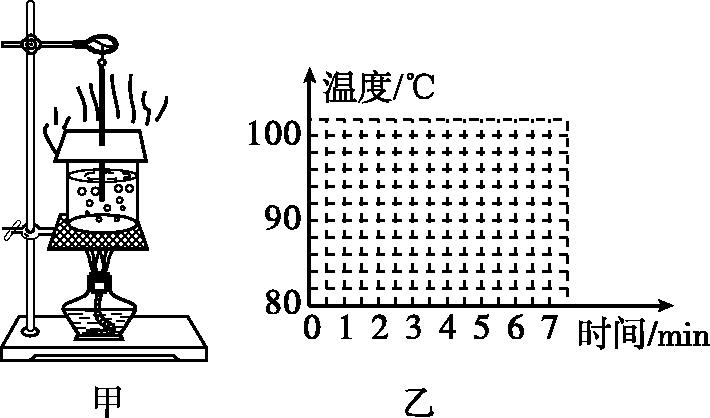 图12-17
[答案] ②④①③
[解析]酒精灯要使用外焰加热,所以合理顺序应是先放好酒精灯,由其外焰高度确定铁圈及石棉网的高度;温度计测量液体温度时,玻璃泡要浸没在液体中,不能接触容器底和壁,所以接着应放置烧杯,最后安装温度计。
(2)下表是小燕记录的实验数据:



实验过程中,她发现在第3 min时,水中的气泡在上升的过程中逐渐　　　　(选填“变大”或“变小”)。
变小
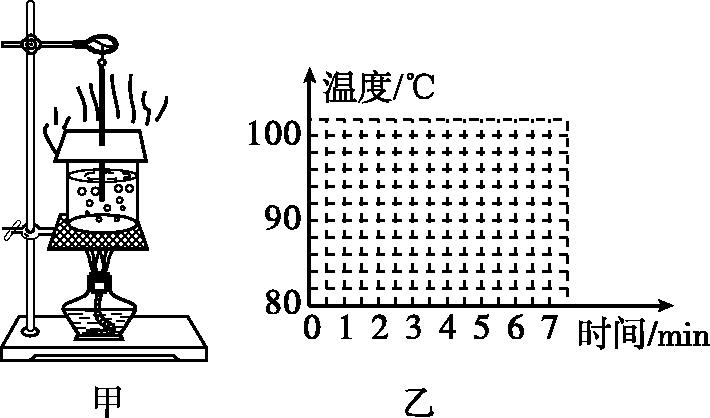 图12-17
(3)请根据上表数据在图乙中描绘出水温与时间的关系图像。
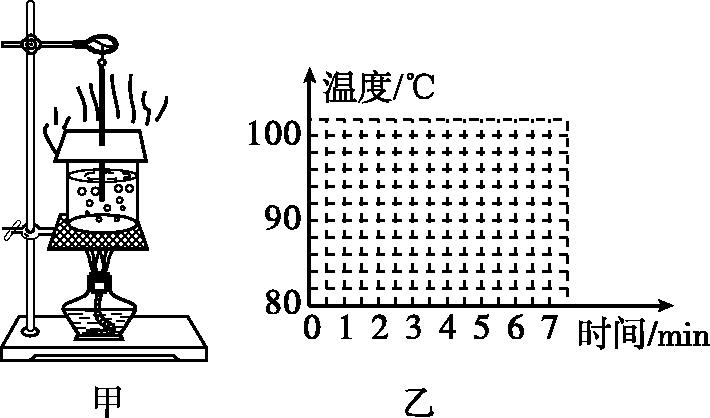 如图所示
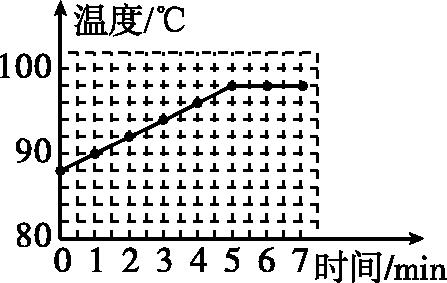 图12-17
(4)由数据及图像可知,水沸腾时,继续加热,水的温度　　 　　。 
(5)通过学习,小燕终于明白妈妈用炉火炖汤时,在汤沸腾后总是　　    　　(选填“保持大火”或“调为小火”)的道理。
不变
调为小火
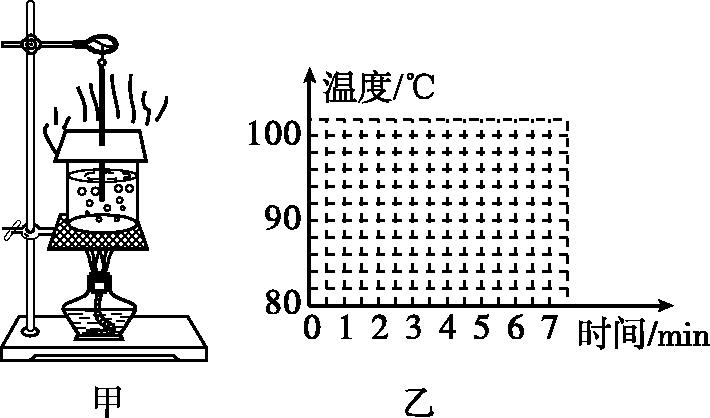 图12-17
◀ 实验拓展 ▶
(6)若水沸腾前的加热时间过长,改进的方法有:　　　　　　　。(写出一条即可)
减少水的质量
[答案]小水滴
[解析] “白气”是由水蒸气遇冷液化形成的小水滴。
(7)水沸腾时会产生大量的“白气”,这些“白气”实际上是　　　　　(选填“水蒸气”“小水滴”或“小冰晶”)。
[答案] 98　小于
[解析]由实验数据可知,水沸腾时的温度为98 ℃,低于100 ℃,所以当时气压小于标准大气压。
(8)由实验数据可知:水的沸点为　　　℃,出现这一结果的原因可能是该处大气压
　　　　(选填“大于”“等于”或“小于”)标准大气压。
[答案] Ⅰ　B
[解析] Ⅰ图气泡在上升过程中体积增大,所以是沸腾时的情况。Ⅱ图气泡在上升过程中,体积逐渐减小,所以是沸腾前的情况。水沸腾时气泡里的主要成分是水蒸气。
(9)如图12-18所示,　　　　(选填“Ⅰ”或“Ⅱ”)是水沸腾时的情景,气泡里的主要成分是　　    (选填正确选项前的字母)。 
A.空气	
B.水蒸气
C.二氧化碳	
D.氧气
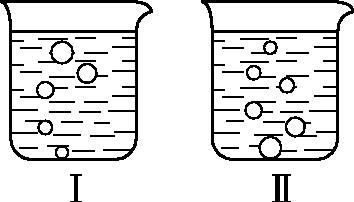 图12-18
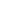